CHỦ ĐỀ 1:
GIA ĐÌNH VUI VẺ
Bài 1: TRANH XÉ DÁN GIẤY MÀU
Tiết 1
Chỉ ra được màu nóng, lạnh và chất cảm có trong sản phẩm mĩ thuật
Chia sẻ tình yêu thương, trách nhiệm mỗi cá nhân trong gia đình
YÊU CẦU CẦN ĐẠT
Nêu được cách xé, dán giấy màu tạo sản phẩm mĩ thuật
Tạo được bức tranh về hoạt động của gia đình bằng hình thức xé dán
Hoạt động 1: Khám Phá
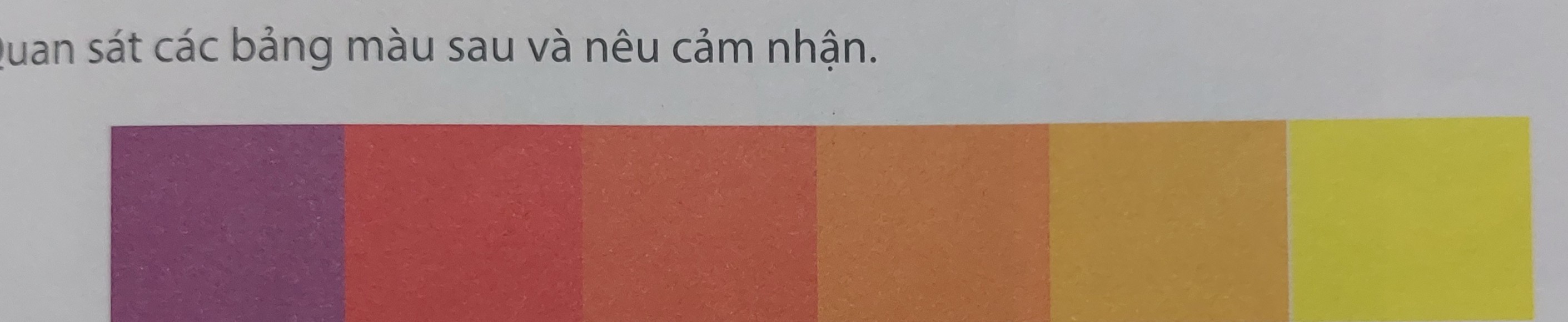 Màu nóng: Là màu tạo cho chúng ta cảm giác ấm áp hoặc nóng bức. Đó là những màu sắc có sắc độ gần với màu đỏ và màu vàng
Màu lạnh: Là màu tạo cho chúng ta cảm giác mát dịu hoặc lạnh lẽo. Đó là những màu sắc có sắc độ gần với màu lam và màu xanh
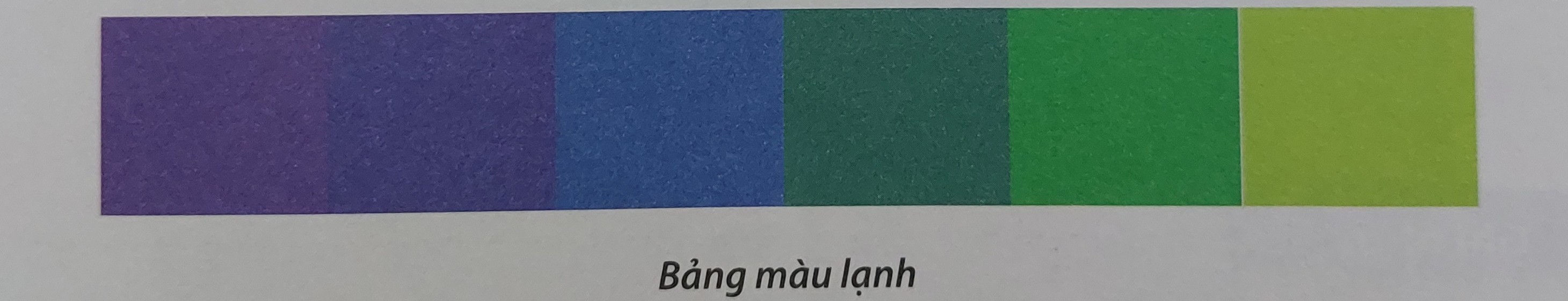 CÂU HỎI THẢO LUẬN
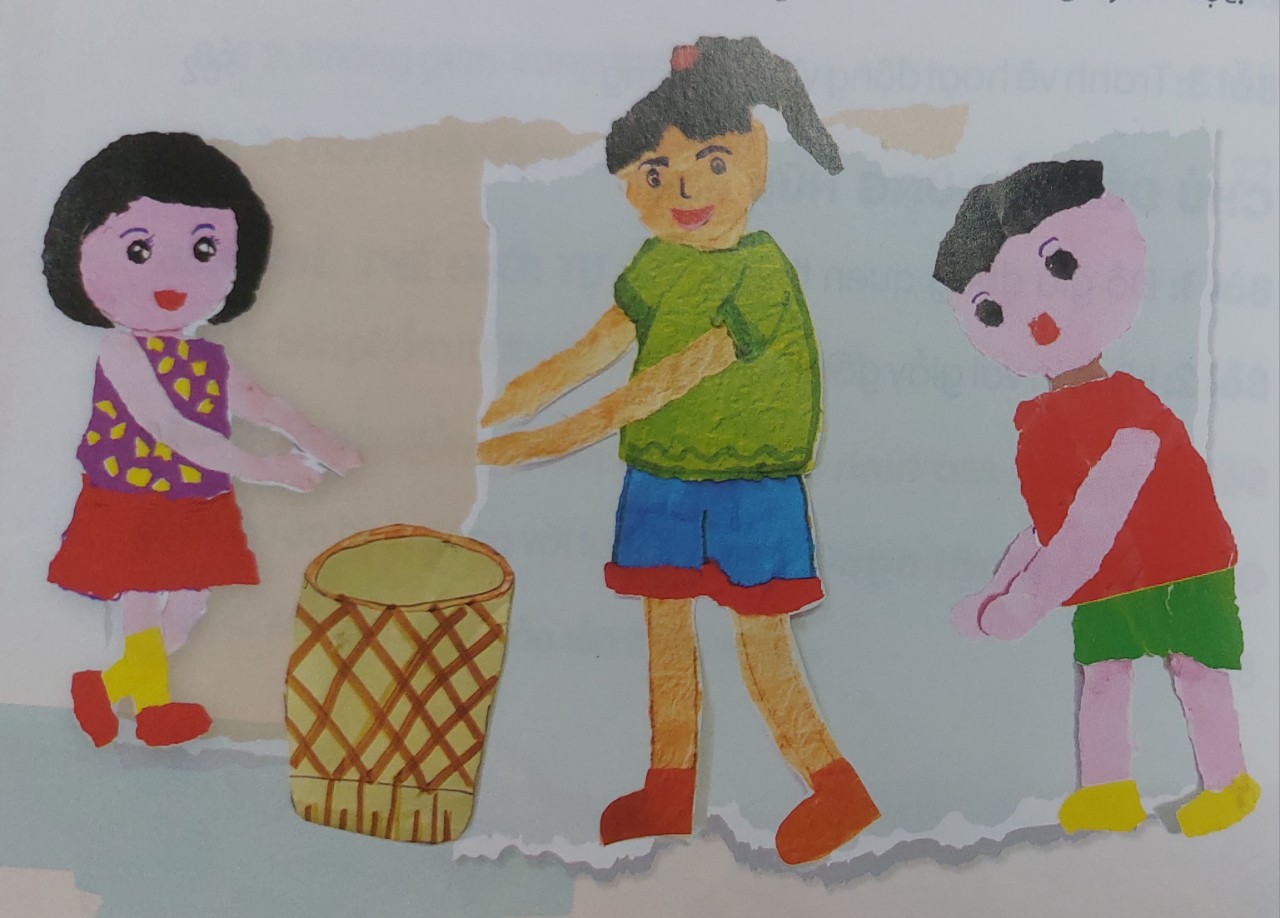 -  Những công việc nào được miêu tả ở những hình ảnh trên?
- Hình dáng của mỗi người khi làm những công việc đó?
- Hình thức tạo hình những nhân vật đó?
- Màu sắc?
- Cách xé dán giấy màu để tạo hình nhân vật được thực hiện như thế nào?
- Em đã tham gia những công việc thường ngày trong gia đình cùng với ai?
Hoạt động 2: 
Kiến tạo kiến thức- Kĩ năng
CÁC BƯỚC THỰC HIỆN TRANH XÉ DÁN
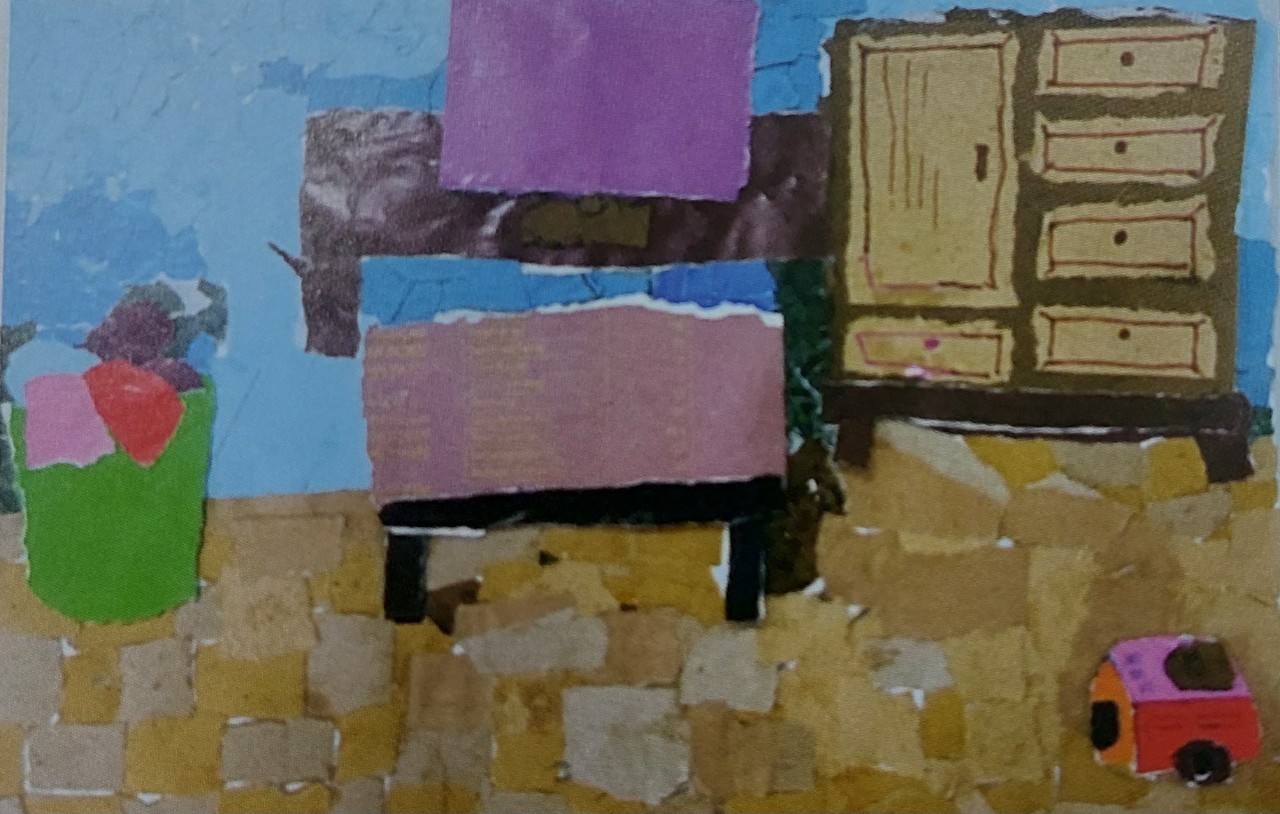 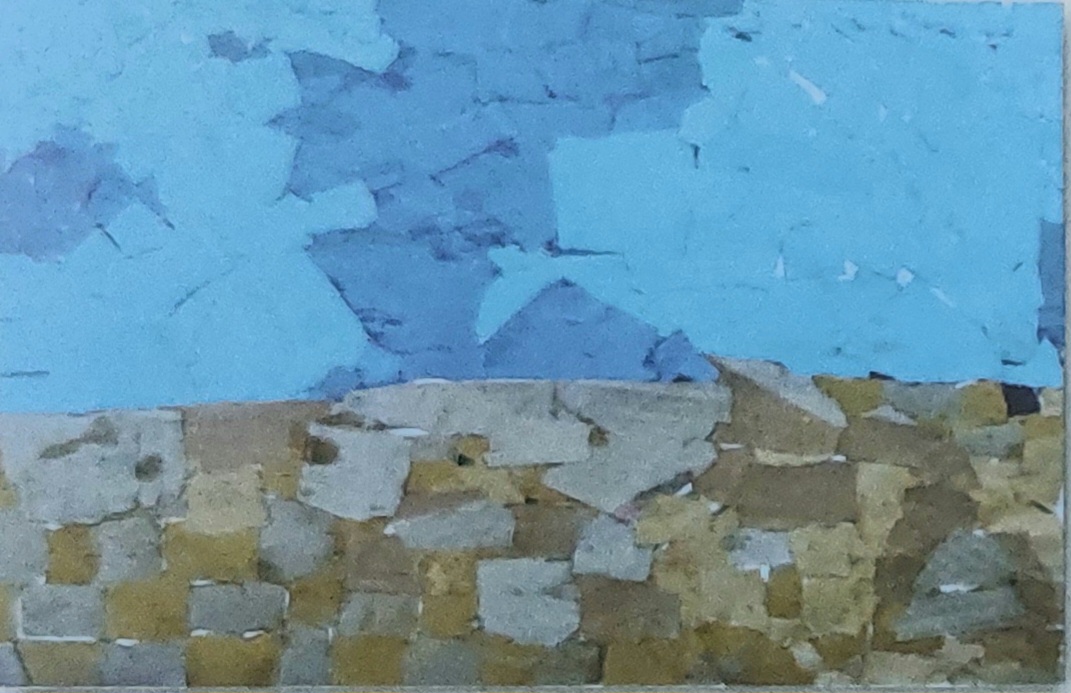 Bước 2: Xé, dán hình đồ vật tạo không gian hoạt động của nhân vật
Bước 1: Xé, dán phần nền tạo không gian
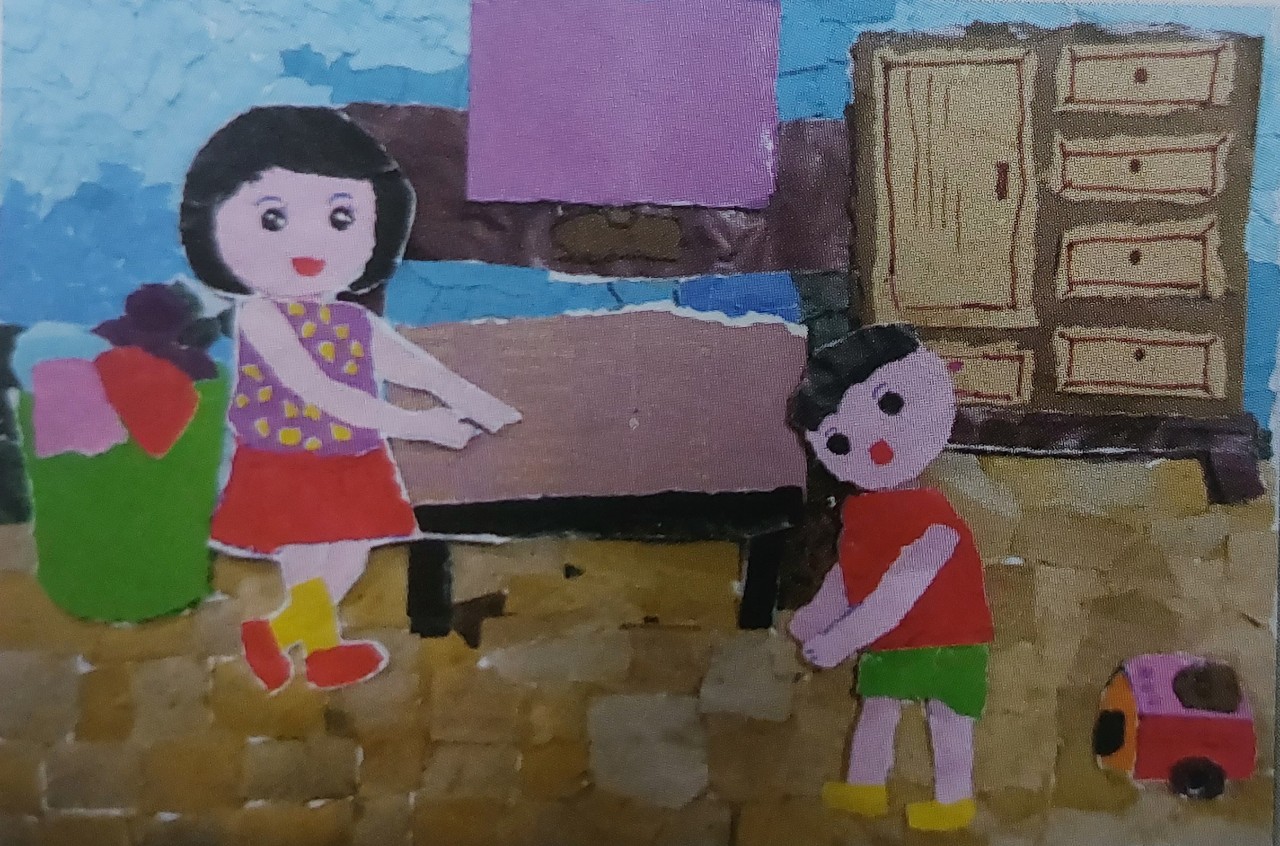 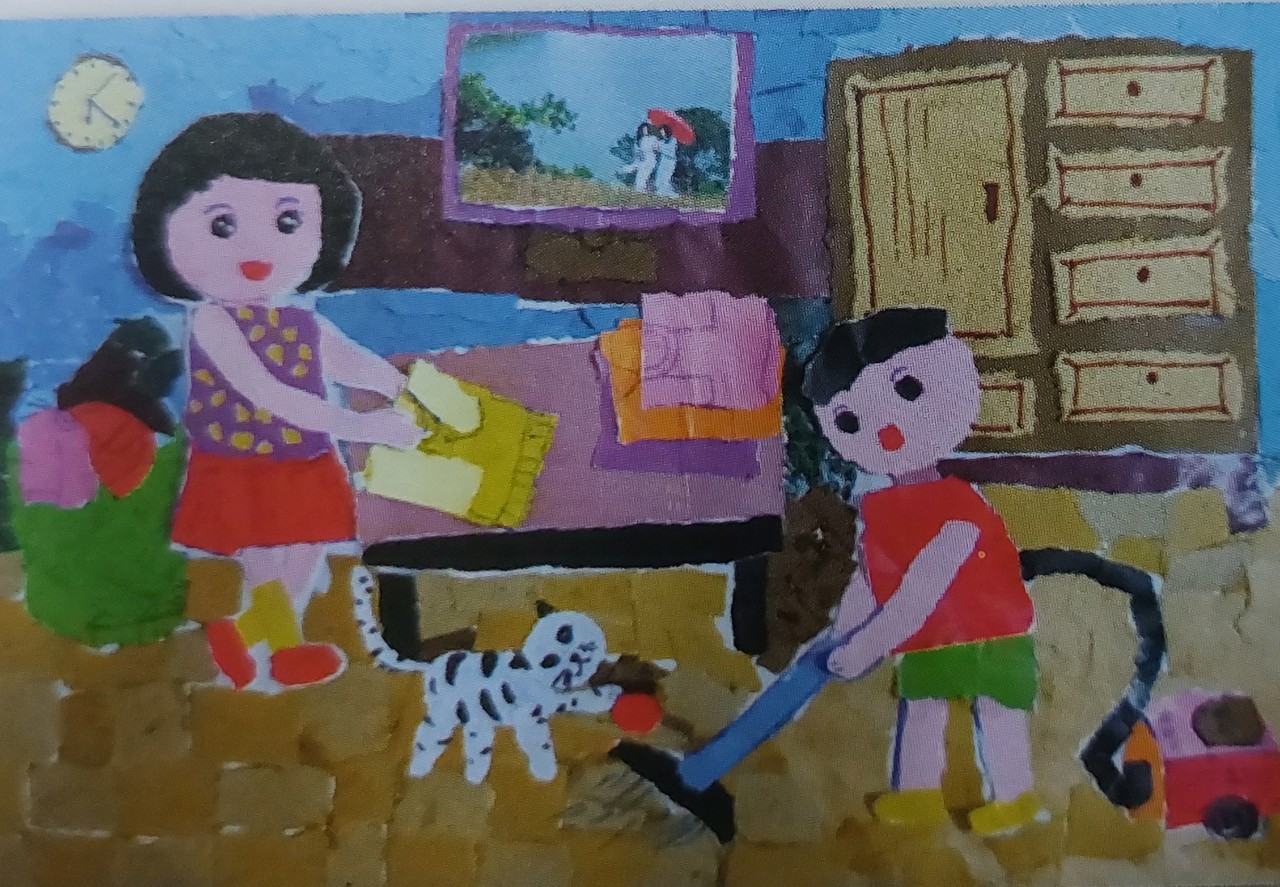 Bước 3: Sắp xếp các nhân vật vào không gian của tranh
Bước 4: Xé dán thêm chi tiết hoàn thiện bức tranh
Ghi nhớ: Kết hợp các hình xé, dán từ giấy màu có thể tạo được không gian xa, gần và chất cảm trên bề mặt sản phẩm, tác phẩm mĩ thuật
Hoạt động 3:
Luyện tập- sáng tạo
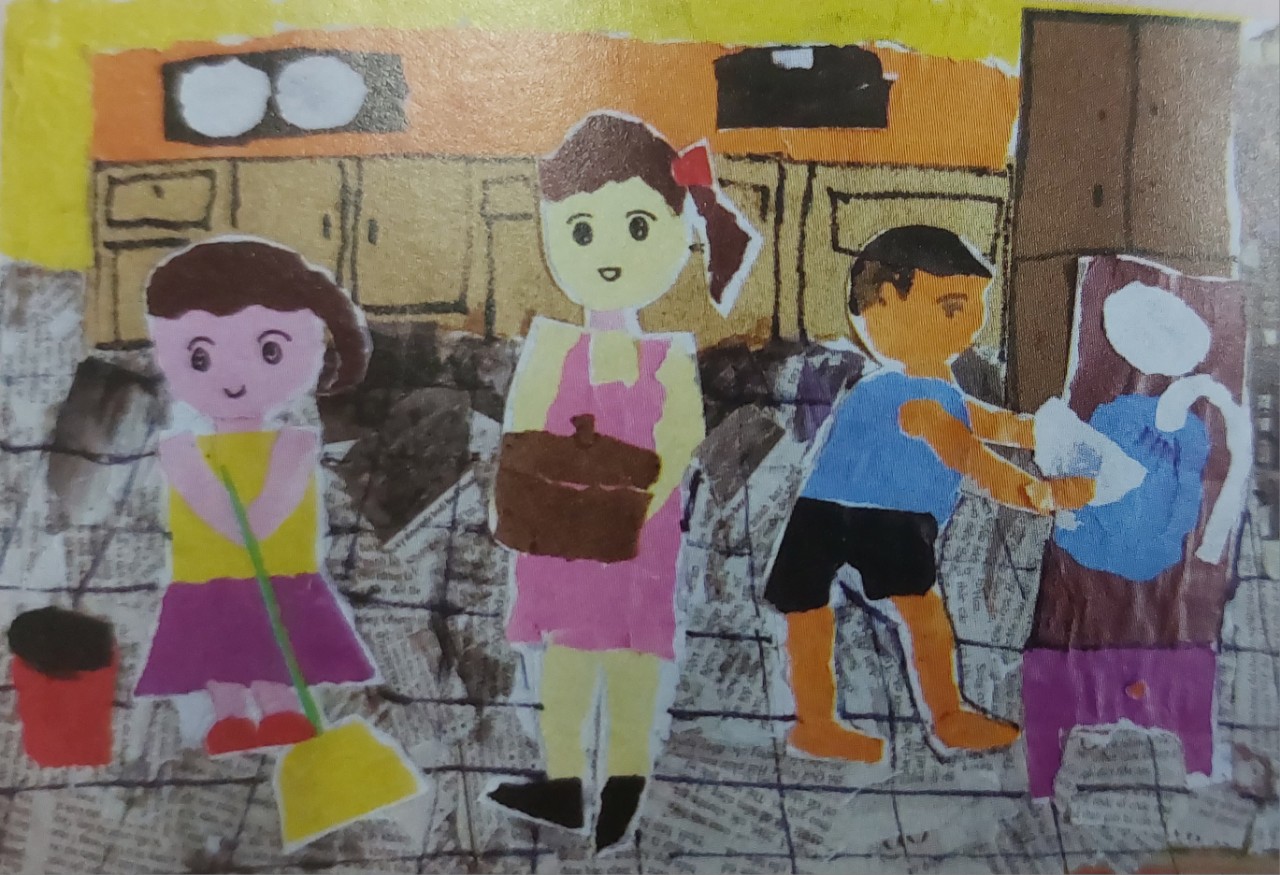 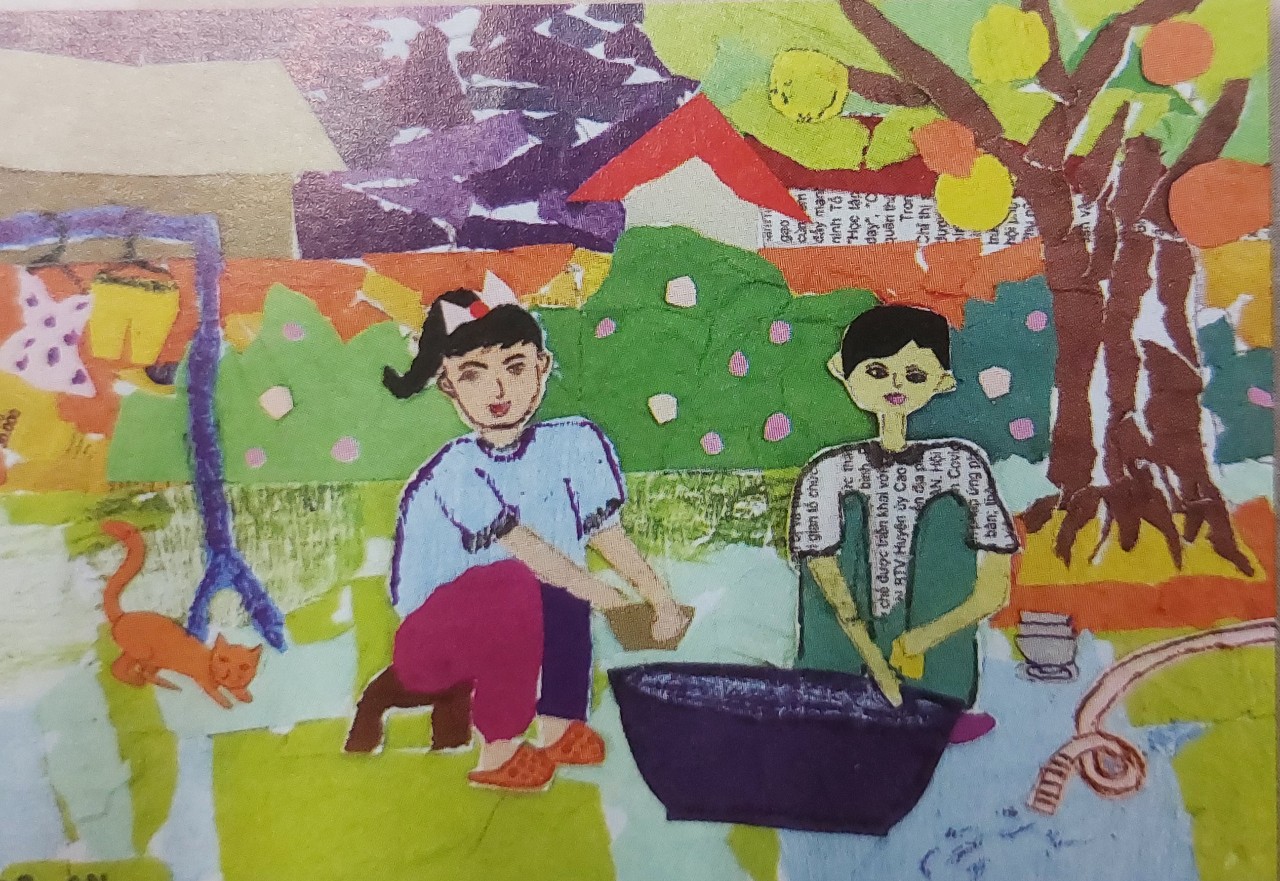 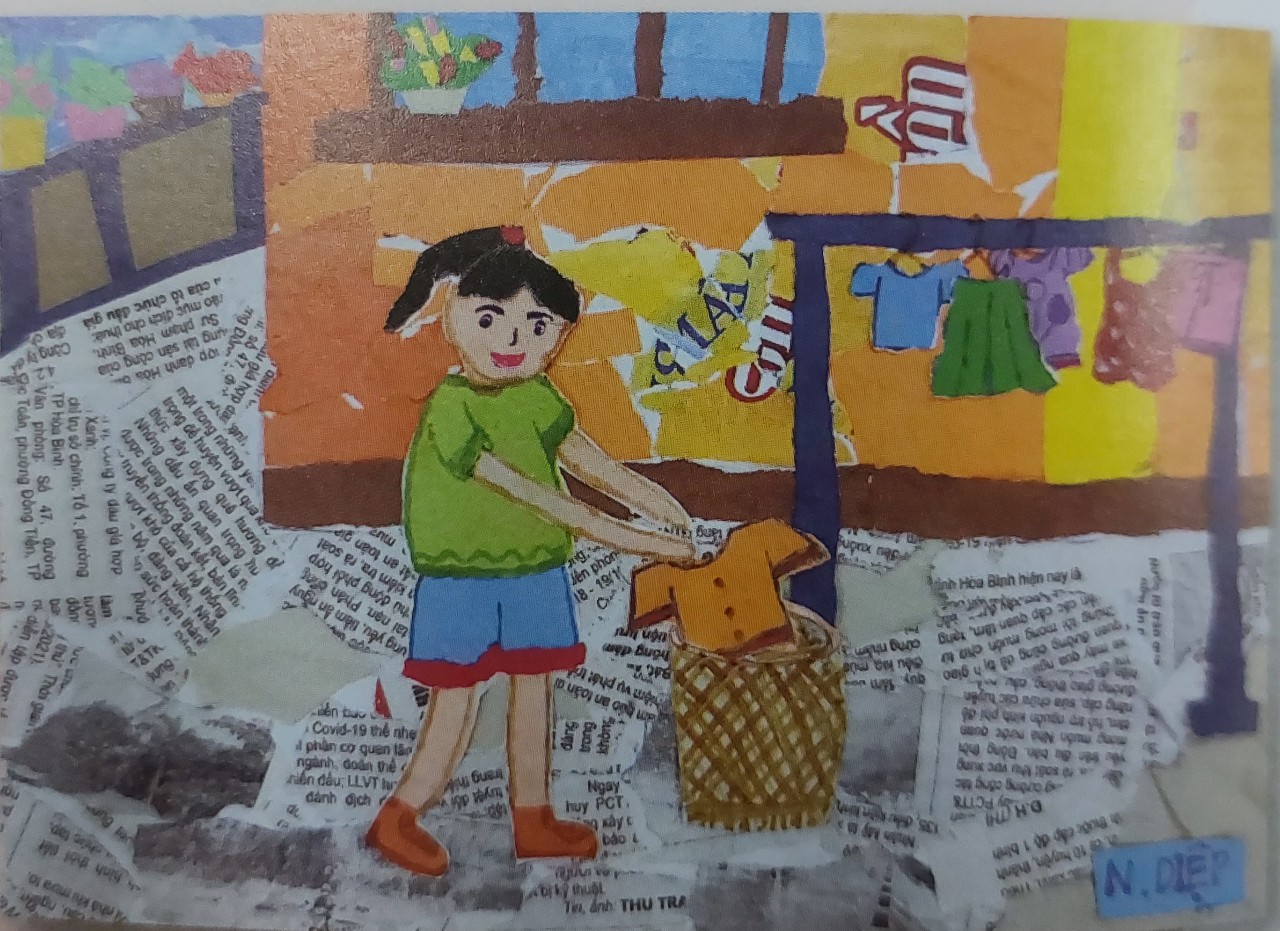 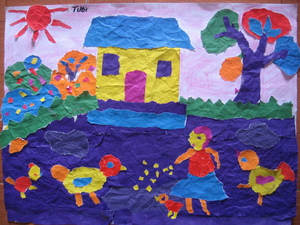 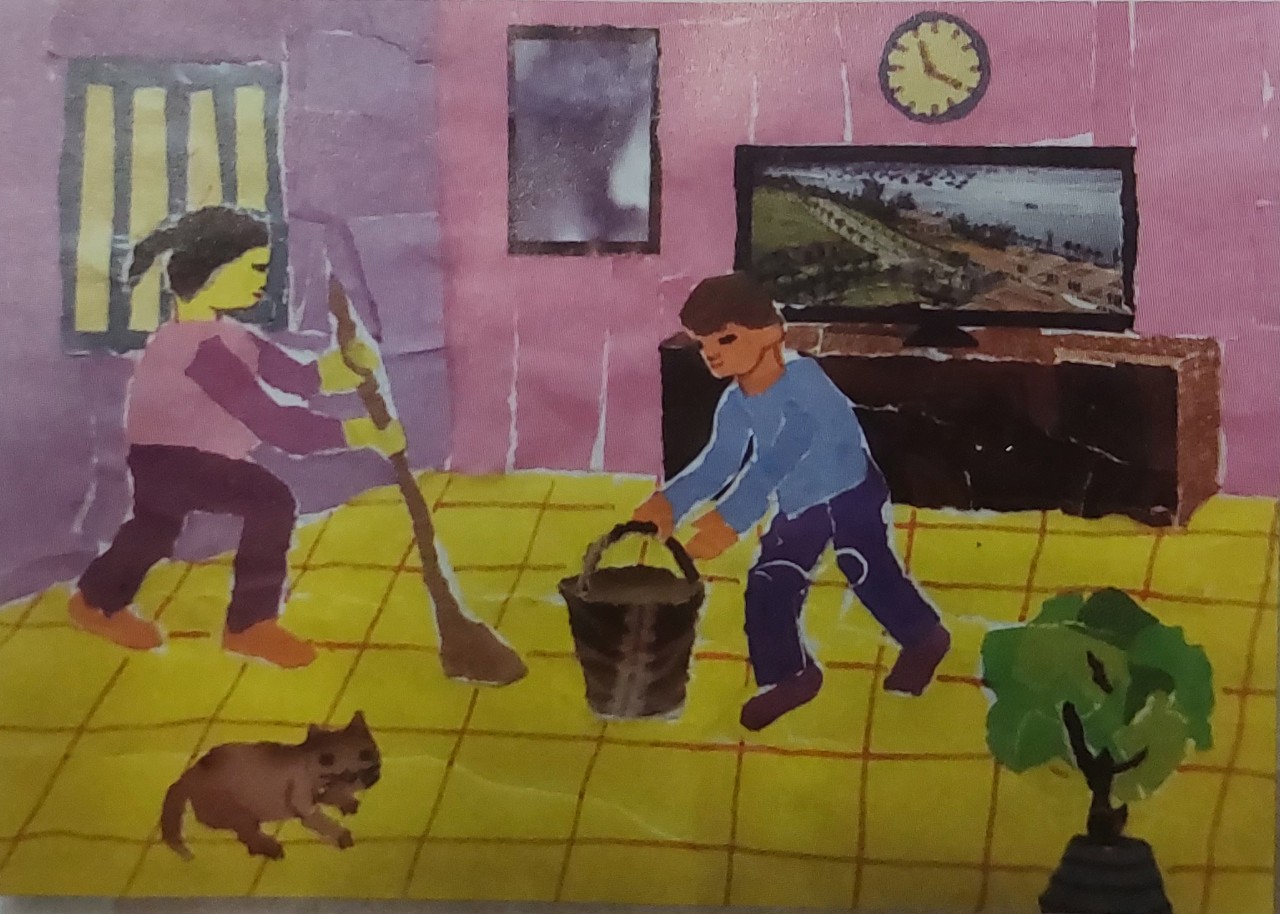 Tạo hình xé dán một bức tranh về hoạt động trong gia đình theo ý thích.
Lưu ý:
     Dán cảnh vật của bức tranh ở xa trước, ở gần sau.
     Có thể tạo thêm nhân vật cho bài xé dán thêm sinh động
Hoạt động 4:
Phân tích- Đánh giá
- Em thích bài xé dán nào? Vì sao?
- Nội dung trong bài là gì? Hình ảnh nào thể hiện điều đó?
- Hoạt động đó diễn ra ở đâu?
- Theo em, nên điều chỉnh bổ sung gì để bài xé dán hoàn thiện hơn?
Hoạt động 5:
Vận dụng- Phát triển